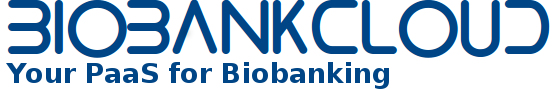 BBMRI Competence Centre Status Report
Jim Dowling, KTH – Royal Institute of Technology
[Speaker Notes: genome-wide association study]
BiobankCloud
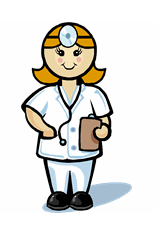 EU General Data Protection Regulation
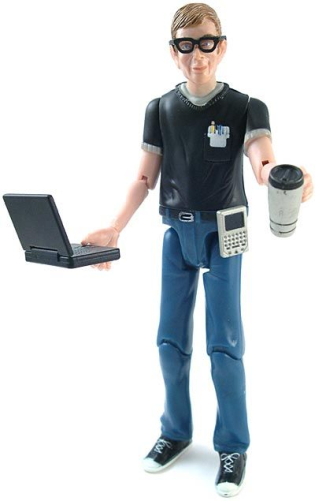 Biobankers
IT-Admins
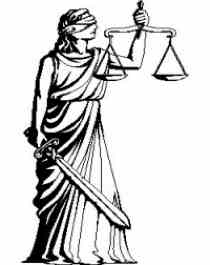 Scalable and Secure
Genomic Data
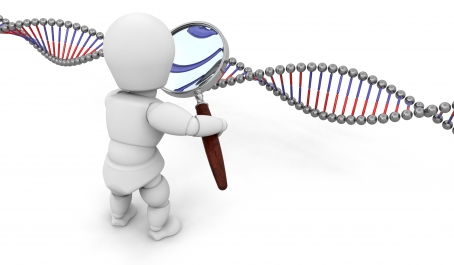 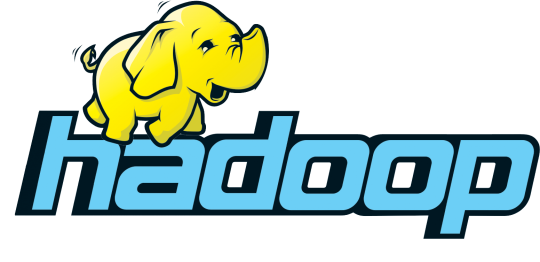 Bioinformaticians
Ethics/Auditors
2
[Speaker Notes: Biobankers/Bioinformaticians
Store your big genomic data securely and reliably
Fast data intensive analyses and pipelines
Support for open-source and commercial tools
Secure sharing of data sets

 IT organizations
Reduced barrier of entry
Reduced total cost of ownership
Minimal Administration, Commodity hardware, 
Compliance with regulatory and ethical standards]
Bringing together Biobankers & Bioinformaticians
Biobankers
NGS data producers
Collections, samples
Non-programmers
Bioinformaticians
NGS data analysts
Programmers
Python, R, Matlab, scripts
Web Application
Cuneiform/HiWAY
Karamel
Hops-YARN
CharonFS
IT
Admins
Hops-HDFS
3
Goal: Multi-Tenancy and Data Sharing
Study NSA
Member of
authorizeaccess
No Unauthorized Copying/Cross-Linking of Data
Member of
Study Lifegene
DataSet
owns
4
[Speaker Notes: Dynamic Roles is what I am talking about for the white-hat and black-hats out there.]
Users, DataSets, and Projects
DataSet1
DataSet2
DataSet3
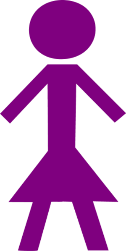 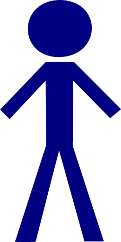 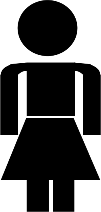 Project 2
Project 3
Project 1
In-Place Data Sharing  - not Copying!
User
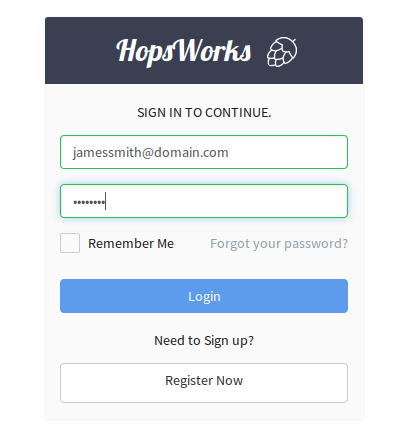 Authentication Provider
JDBC Realm
2-Factor Authentication
LDAP
6
Project
Members
Roles: Owner, Data Scientist




DataSets 
Home project
Can be shared
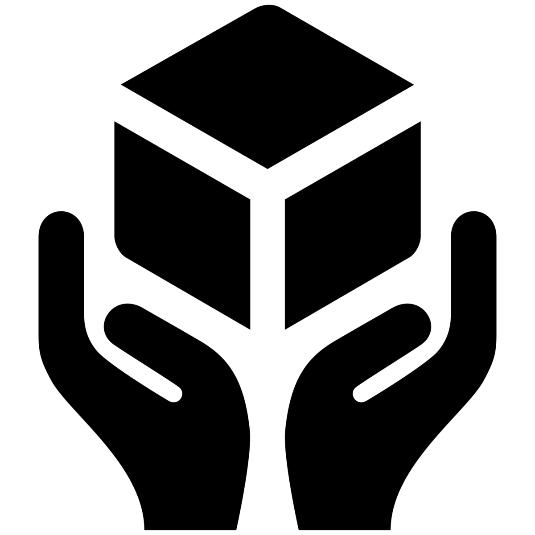 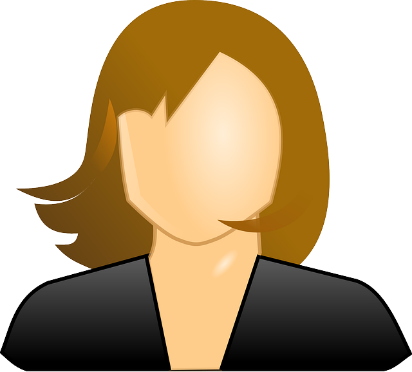 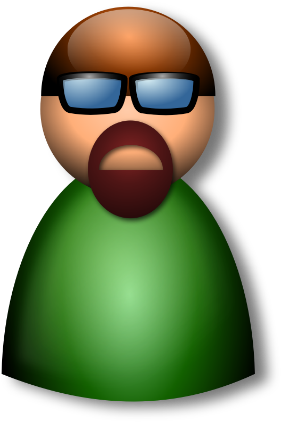 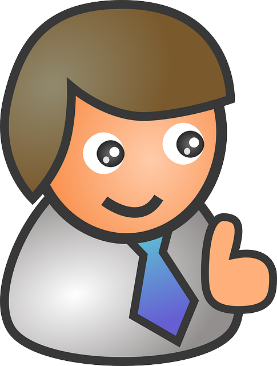 7
[Speaker Notes: Privileges – upload/download data, run analysis jobs
Like RBAC solution.
All access via HopsWorks.]
Project Roles
Owner Privileges
Import/Export data
Manage Membership
Share DataSets

Data Scientist Privileges
Write code
Run code
Request access to DataSets
We delegate administration of privileges to users
8
[Speaker Notes: Fixed set of privileges for the roles

No need for administrator to manage roles -> Users mapping]
DataSet
Primary DataSets
Read/Write access for Data Owner
Read-Only access for Data Scientists

Sticky-Bit DataSets
Logs
Resources
Derived Data / Results
9
Sharing DataSets between Projects
The same as Sharing Folders in Dropbox
10
Global Search: Projects and DataSets
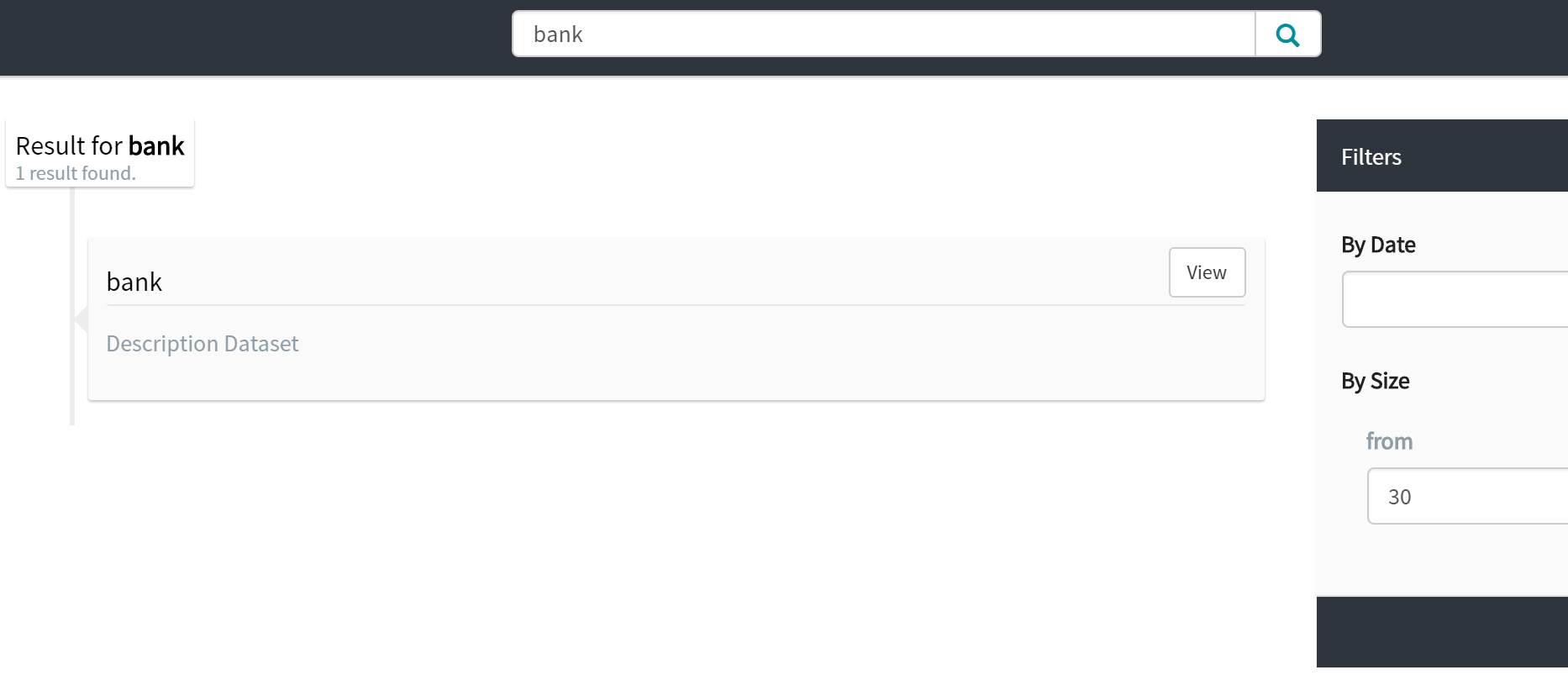 11
Project Search: Files, Directories
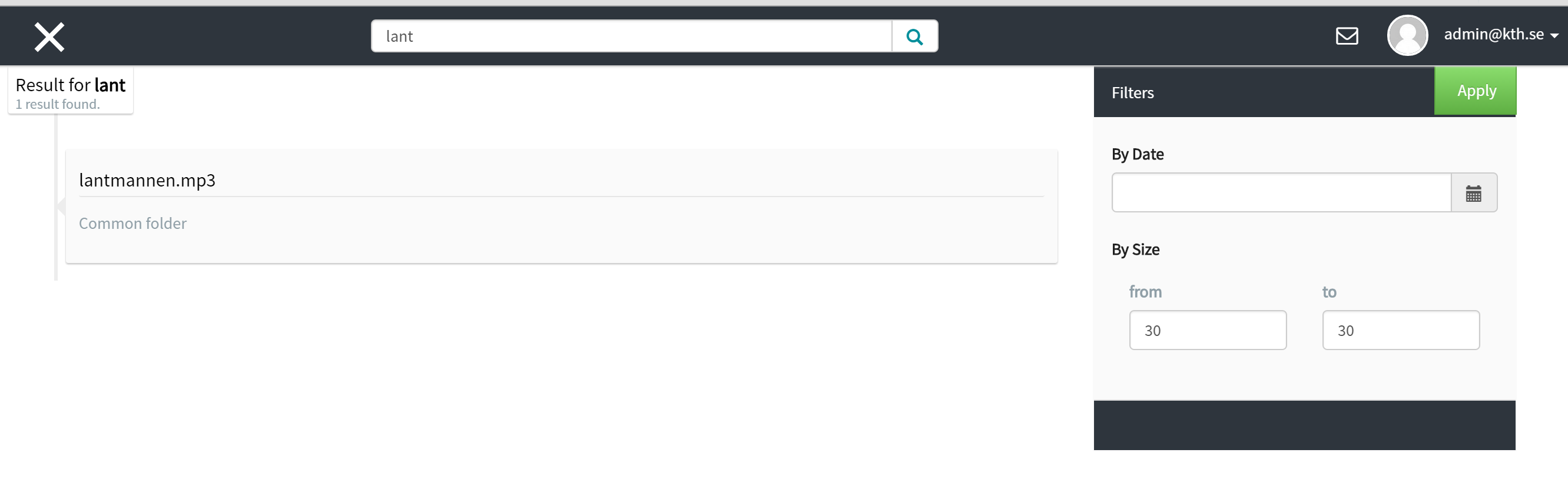 12
Design your own Extended Metadata
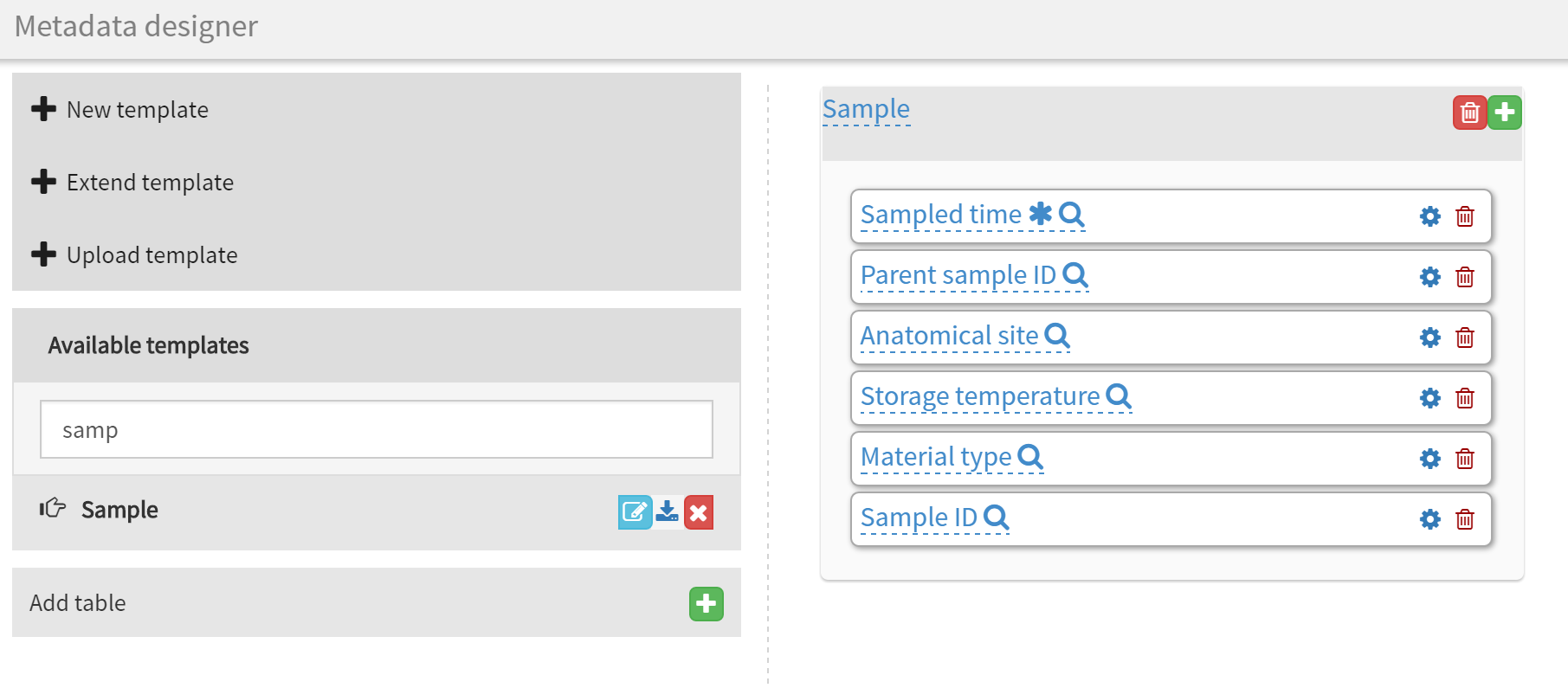 13
MetaData Entry
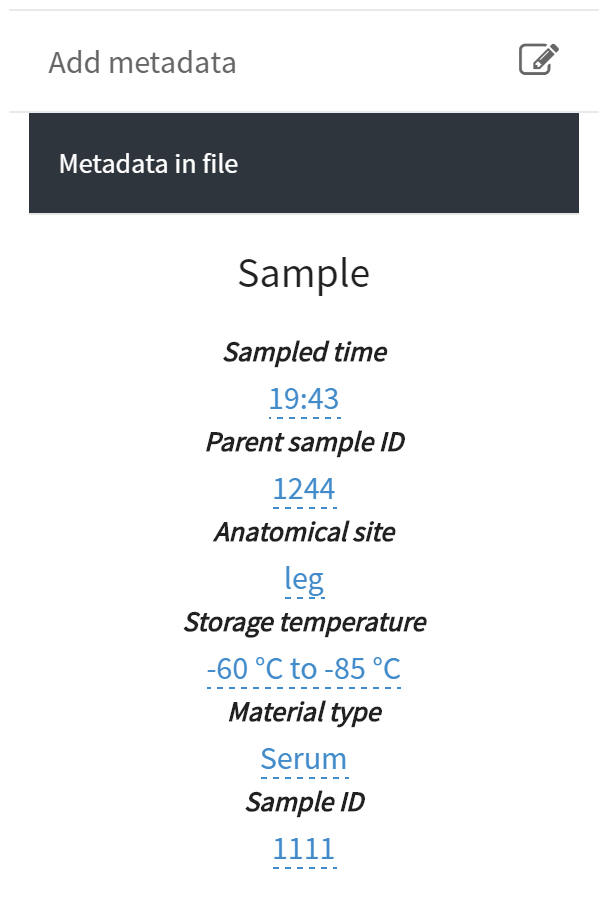 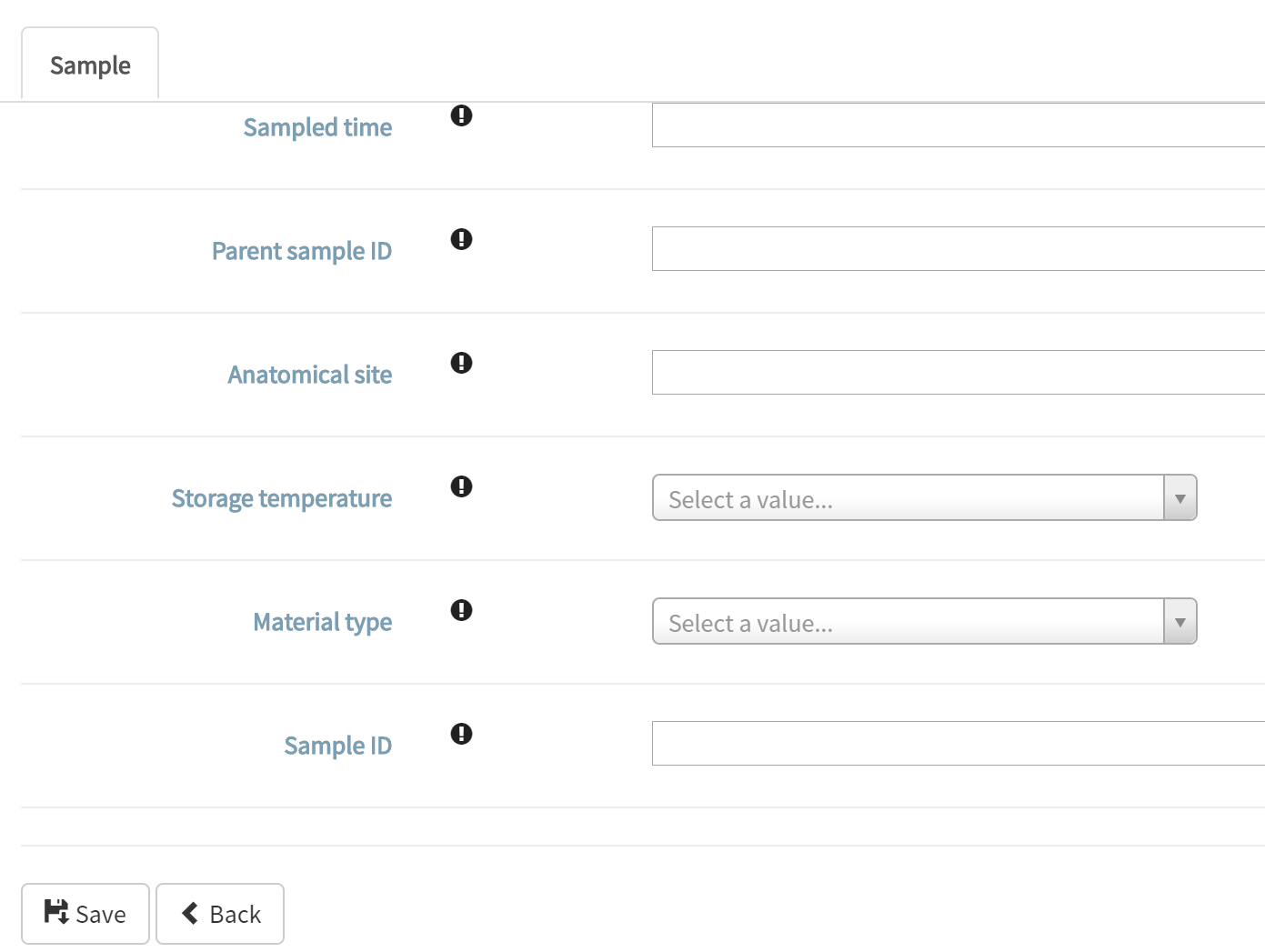 14
PaaS support with Chef/Karamel
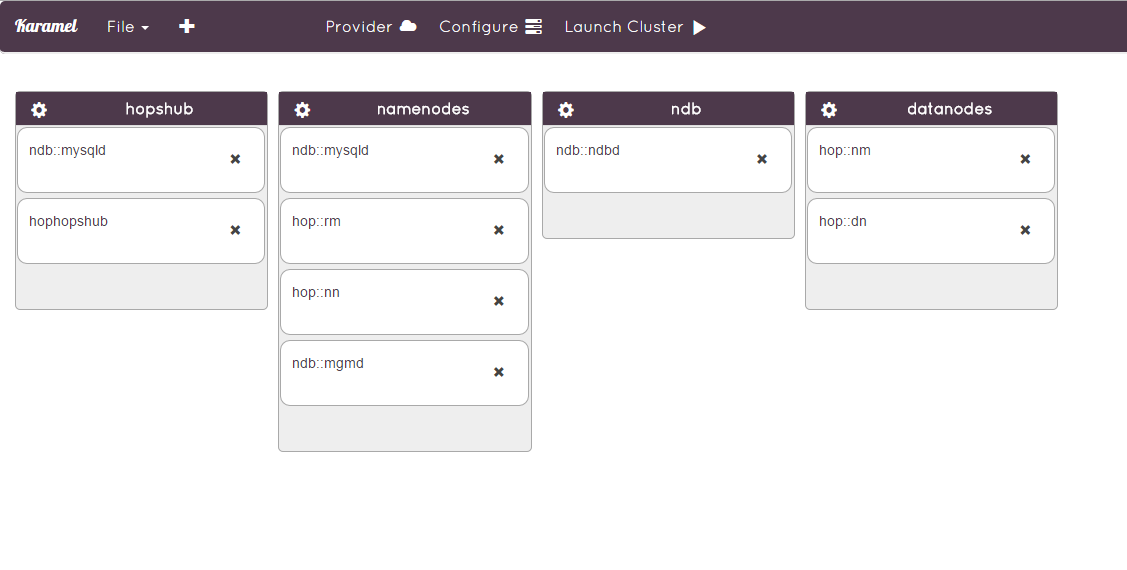 Support for EC2 and Bare Metal.
15
Perimeter Security
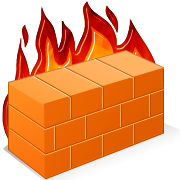 Network Isolation
J2EE Web Application Server
Glassfish 4.1.1

Authentication
JDBC Realm
2-Factor Authentication
LDAP

EGI Federated Cloud?
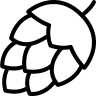 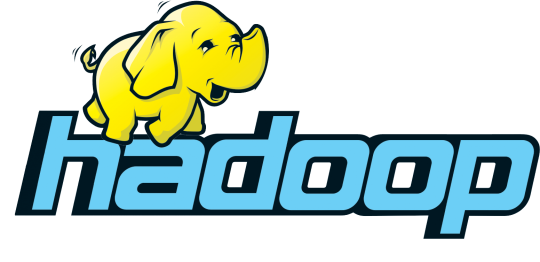 Hops
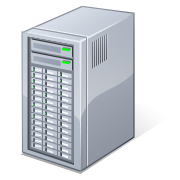 WebApp
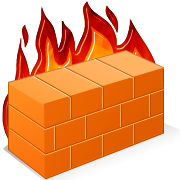 16
[Speaker Notes: Hadoop can run in secure-mode or non-secure mode.

Hadoop contradicted the maxim that security must be designed into a system in its inception.

Perimeter = Network isolation + authentication
Access = permissions + authorization
Visibility = audit log + lineage + provenance
Data = encryption, tokenization, data masking


Multi-tenancy = resource management and access control

4 pillars: Authentication, Authorization, Accounting, Data Protection.
Authentication for REST APIs to Hadoop Services (Apache Shiro)
Multi-cluster support
REST API auditing

Also data governance – compliance adherence.

Cross-site Request Forgery built-in to J2EE

Vulnerability Plugin Filters in Knox]
Roadmap for BiobankCloud
In 2015:
Release Documented Workflows
Documentation for User Interface
Documentation for Hadoop Platform
Documentation for Installation

In 2016
Integration with EGI Federated Cloud
Distributed Search among BiobankCloud sites
17